2020 Annual IFTA Business Meeting
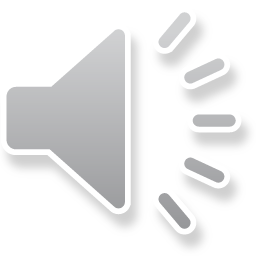 August 12 - 13Tempe, AZ
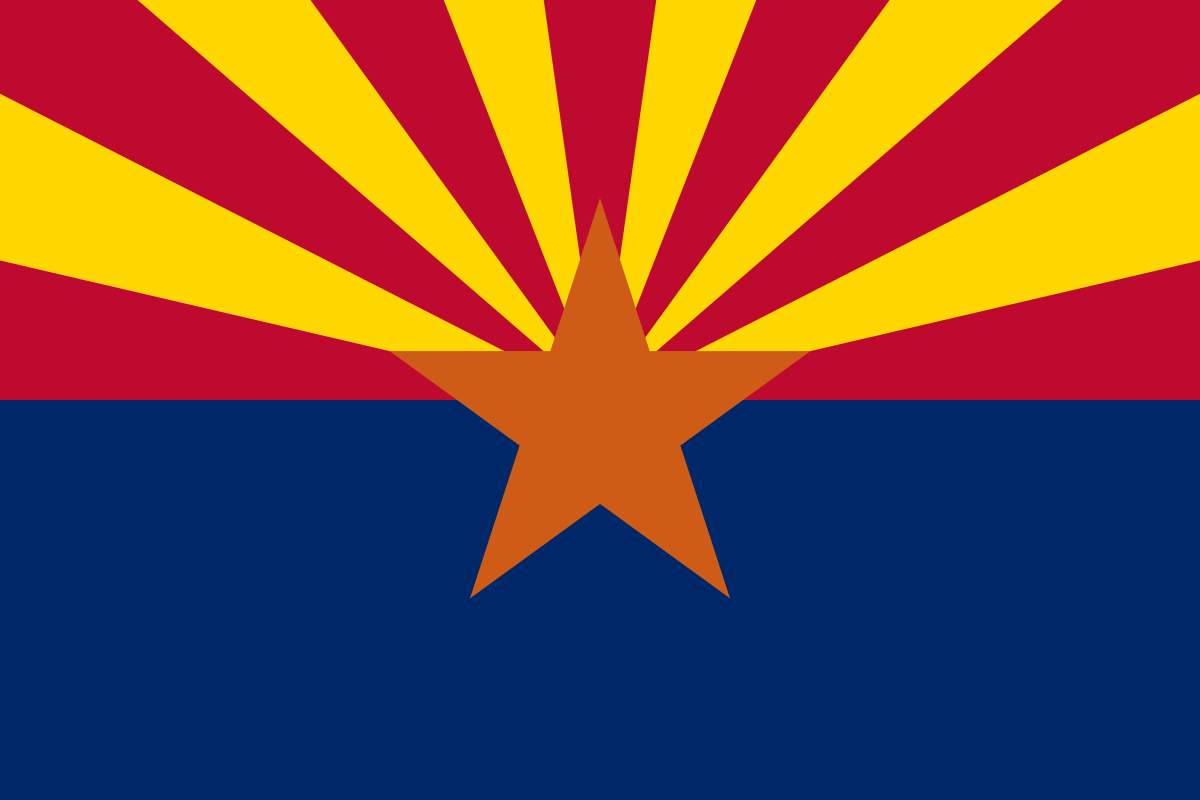 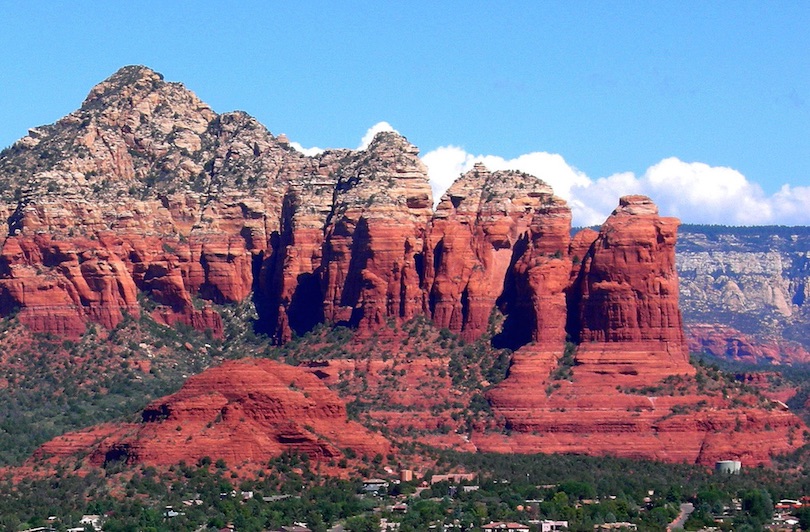 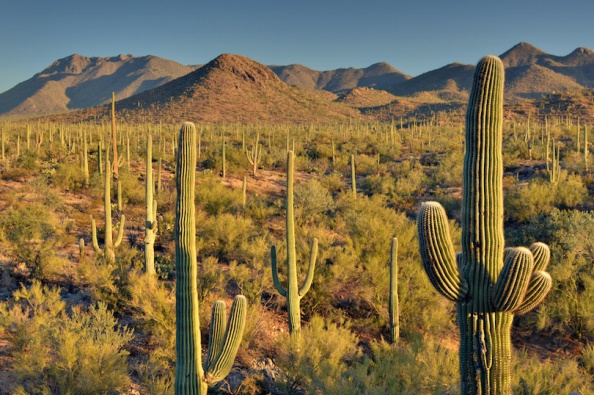 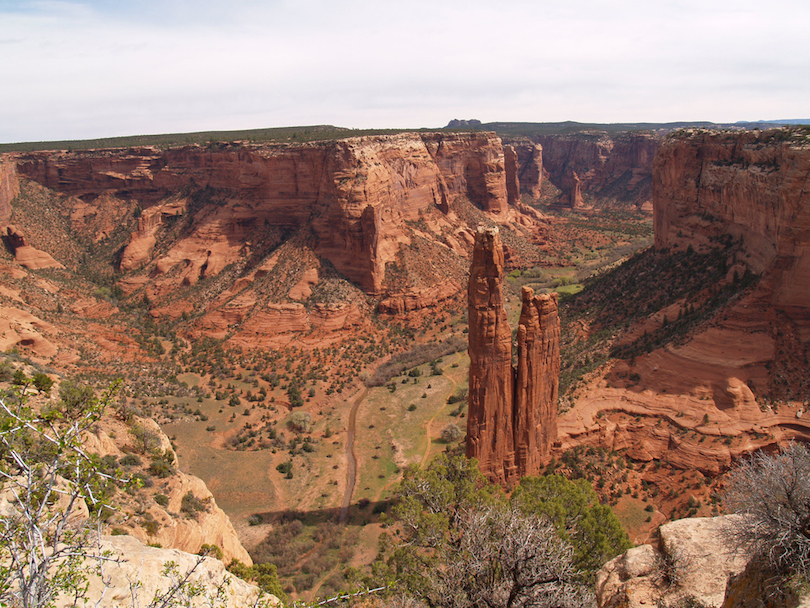 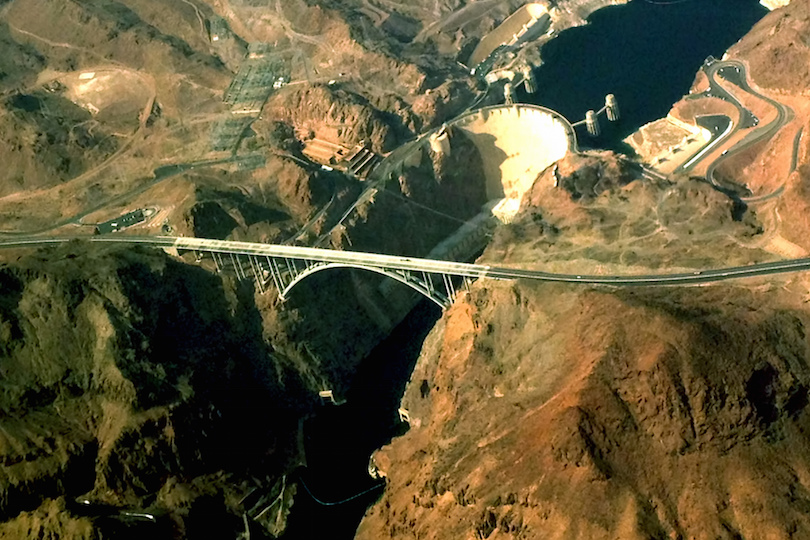 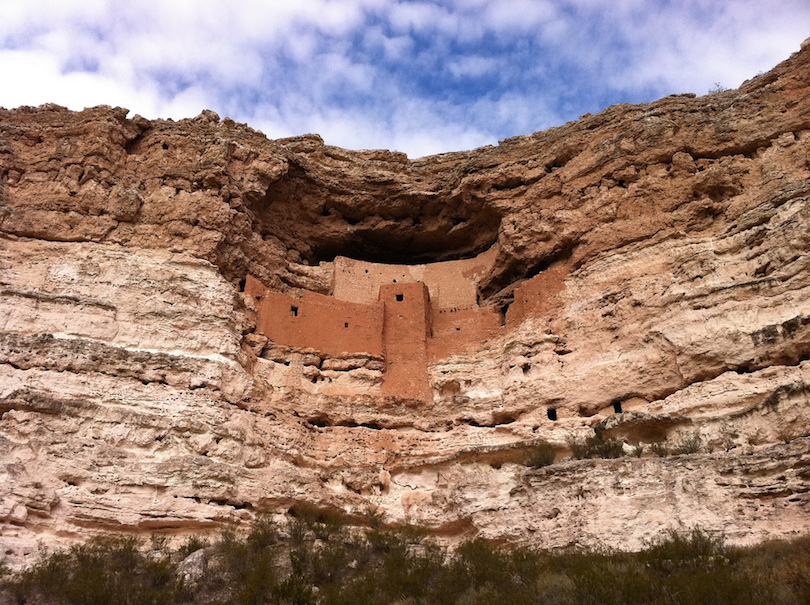 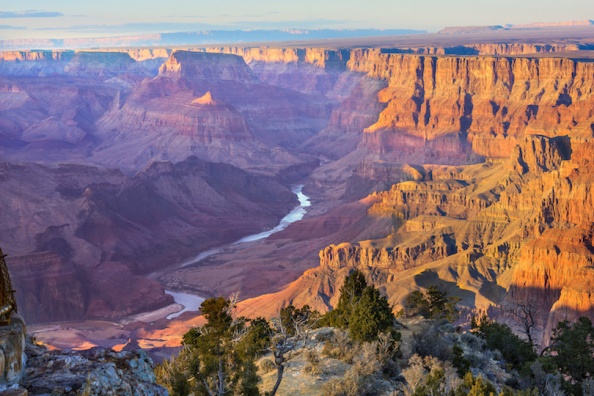 Mission Palms Hotel and Conference Center
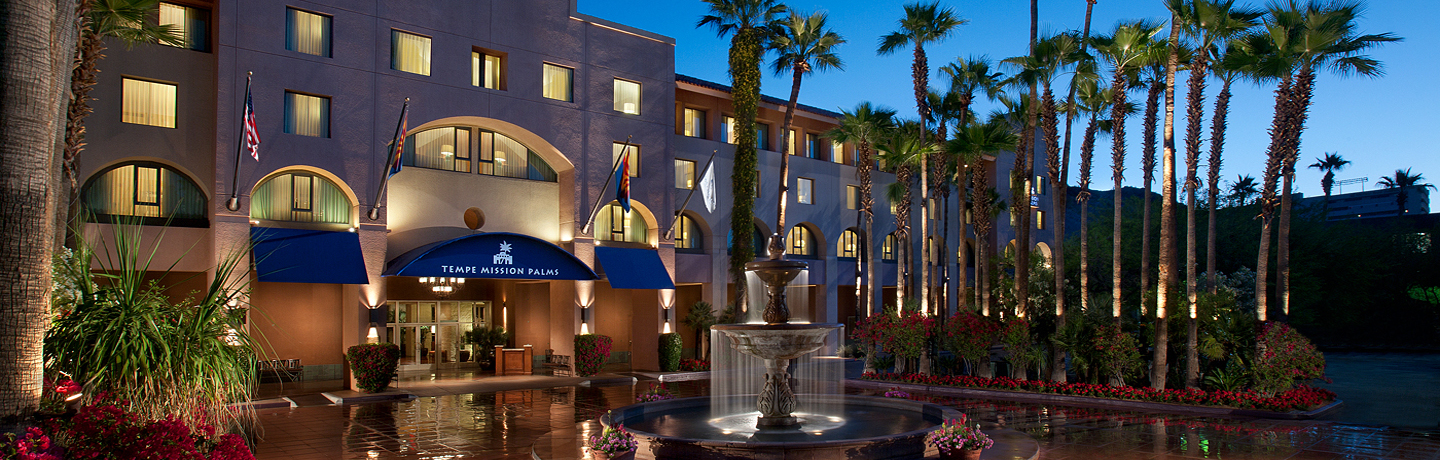 60 East Fifth Street
Tempe, AZ 85281
480.894.1400
Lobby
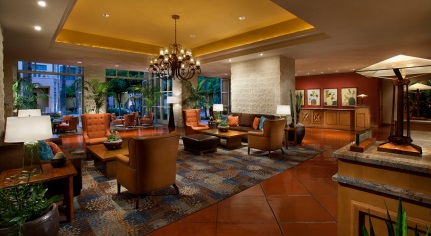 Welcoming
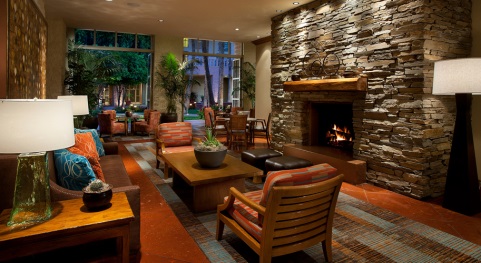 Relaxing
Deluxe Guestroom
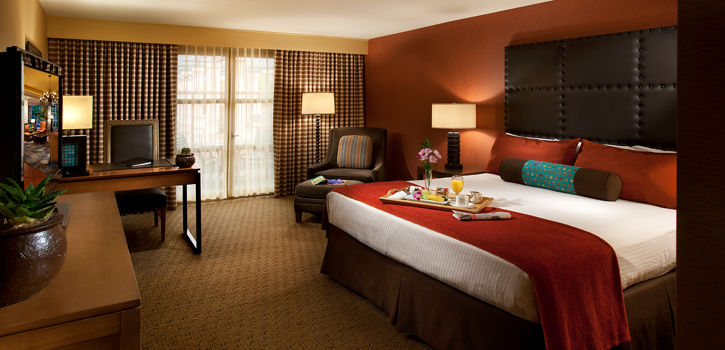 Executive Room
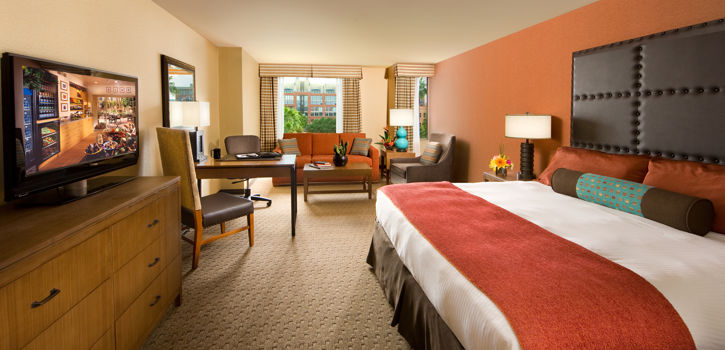 Junior Suite
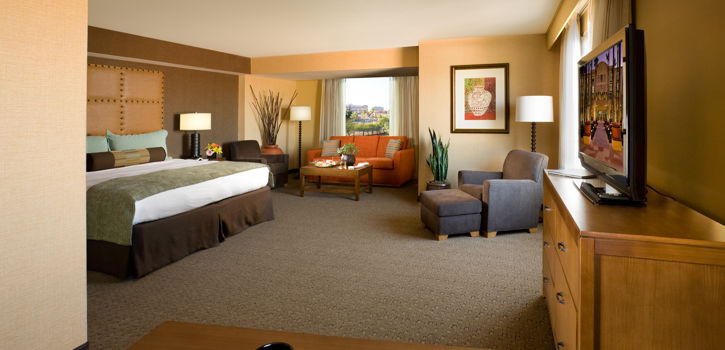 Harry’s Place
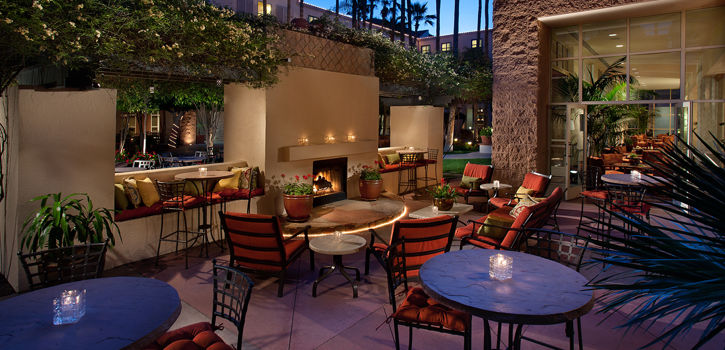 Open Monday through Friday, 2pm – midnight
 Saturday and Sunday, 11am – midnight
Courtyard Seating
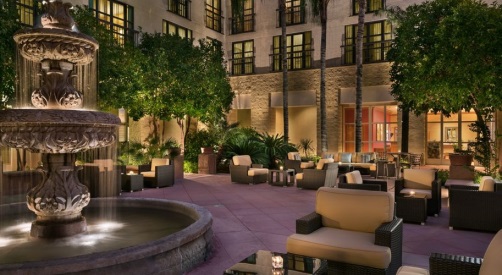 Want a breathtaking view?
Come to the rooftop – access from
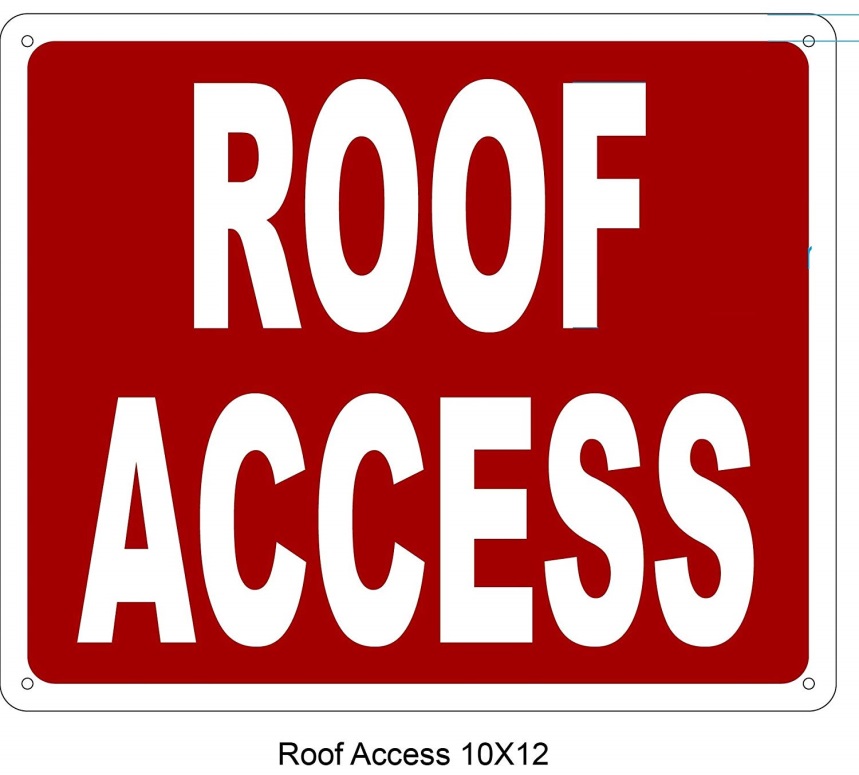 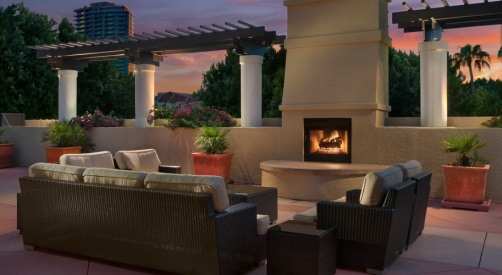 Fireplace
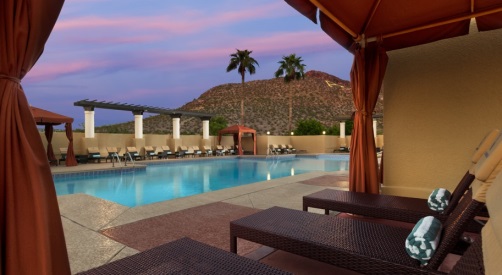 Pool and Cabanas
The Mission Grille
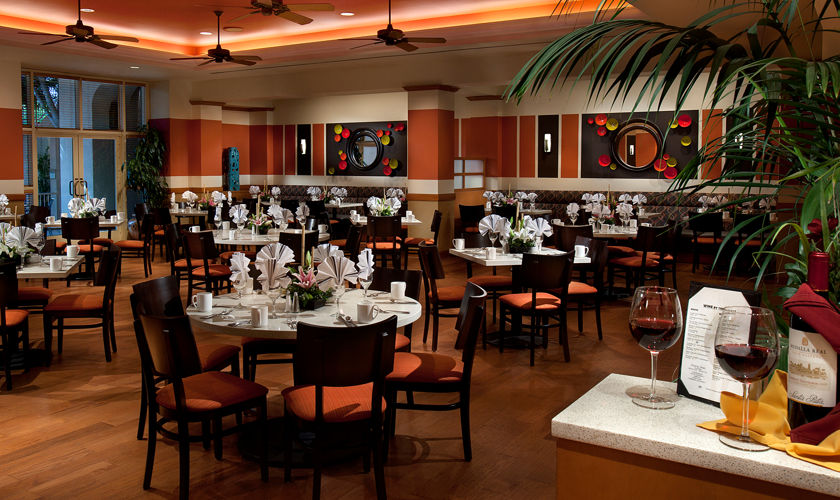 Fitness Center
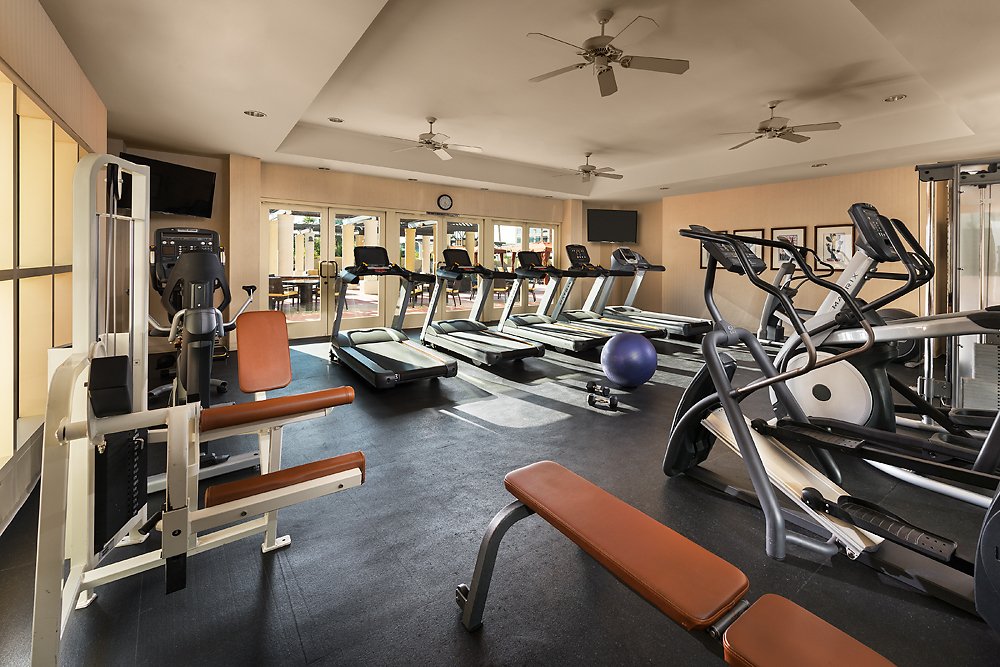 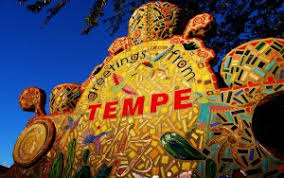 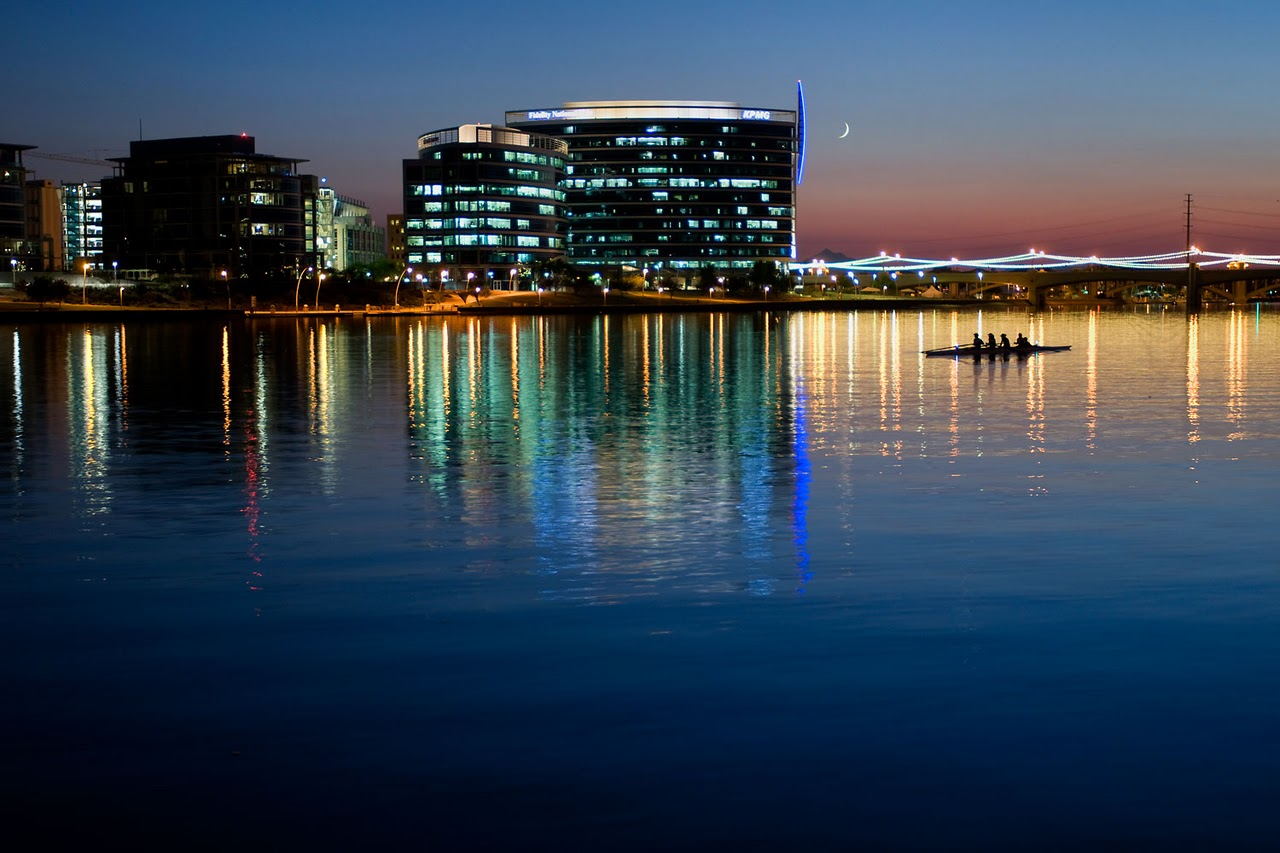 And of course the reason we are here…Meeting Rooms
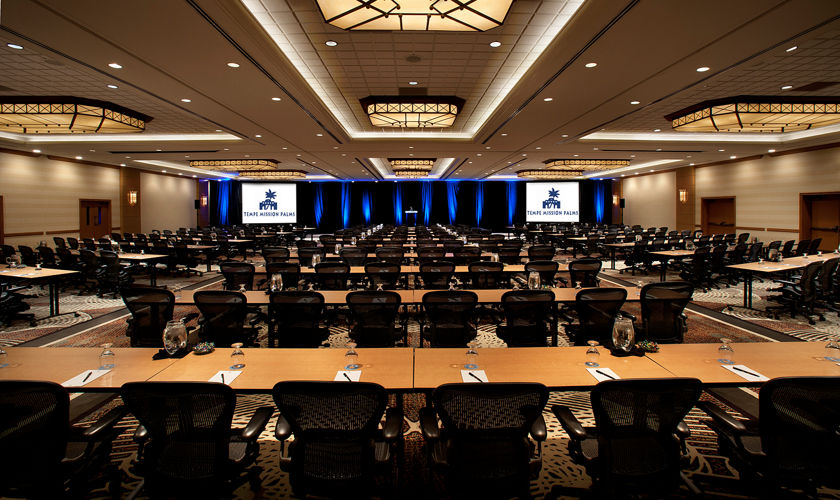 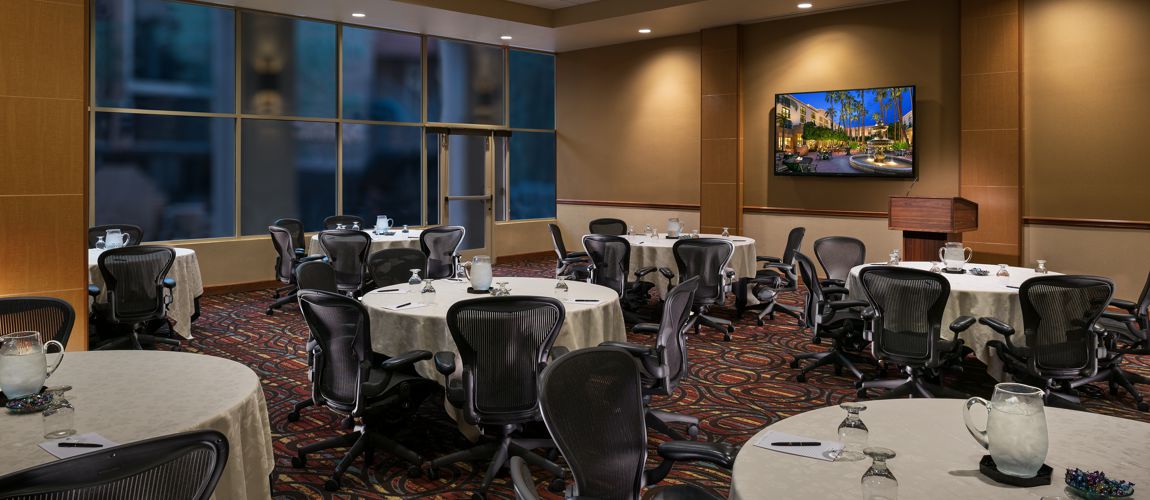 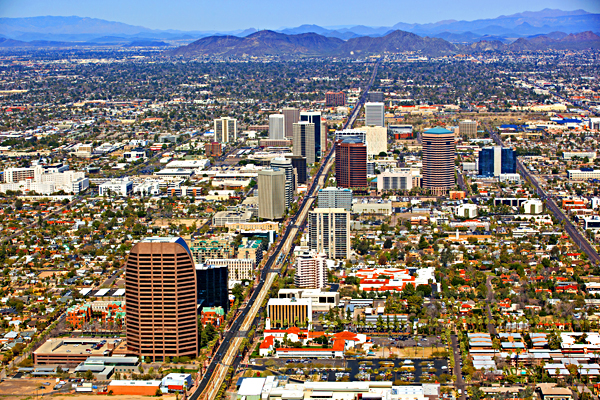 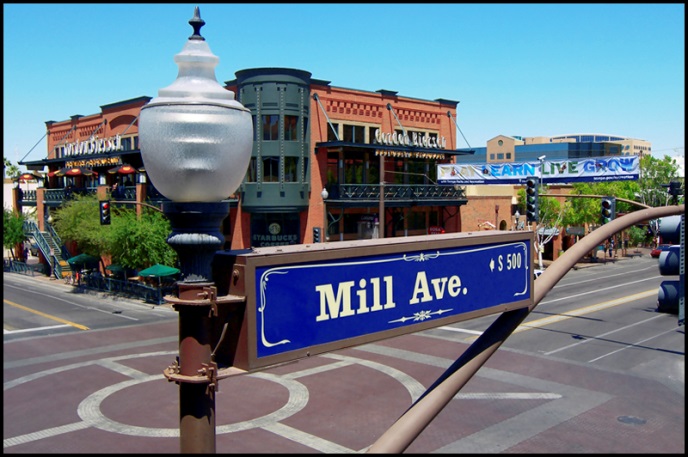 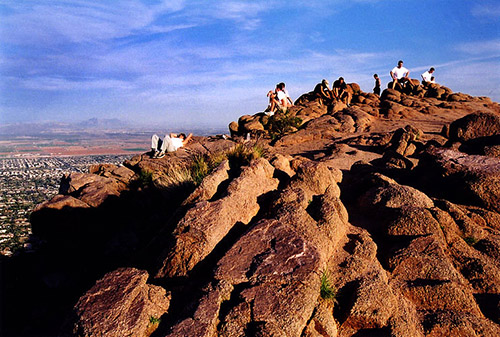 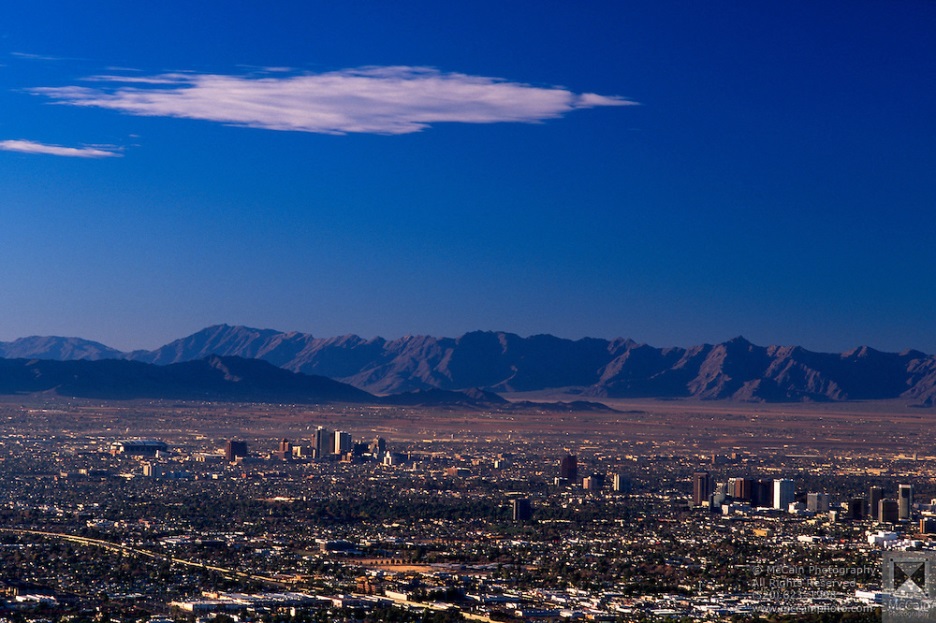 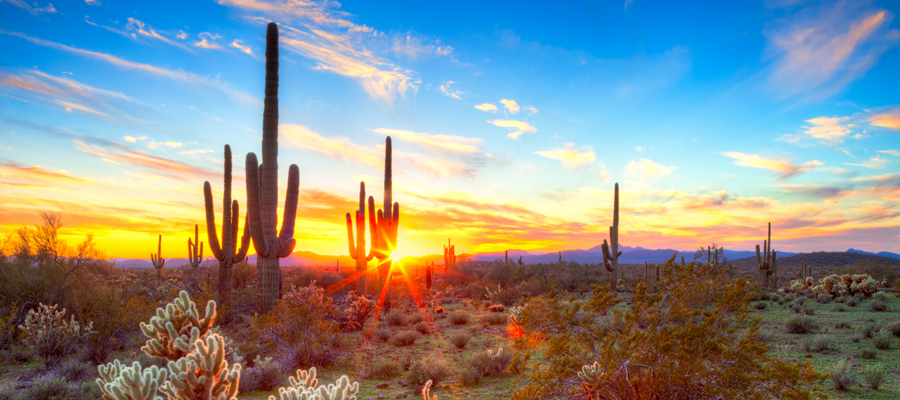 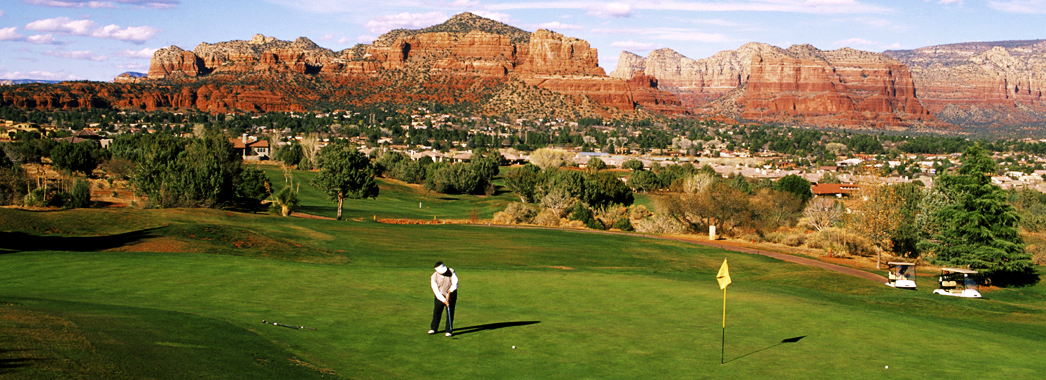 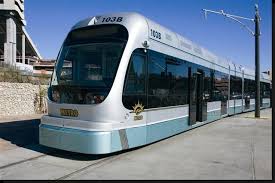 Join us in the Valley of the Sun!August 12-13, 2020Tempe, AZwww.tempemissionpalms.com